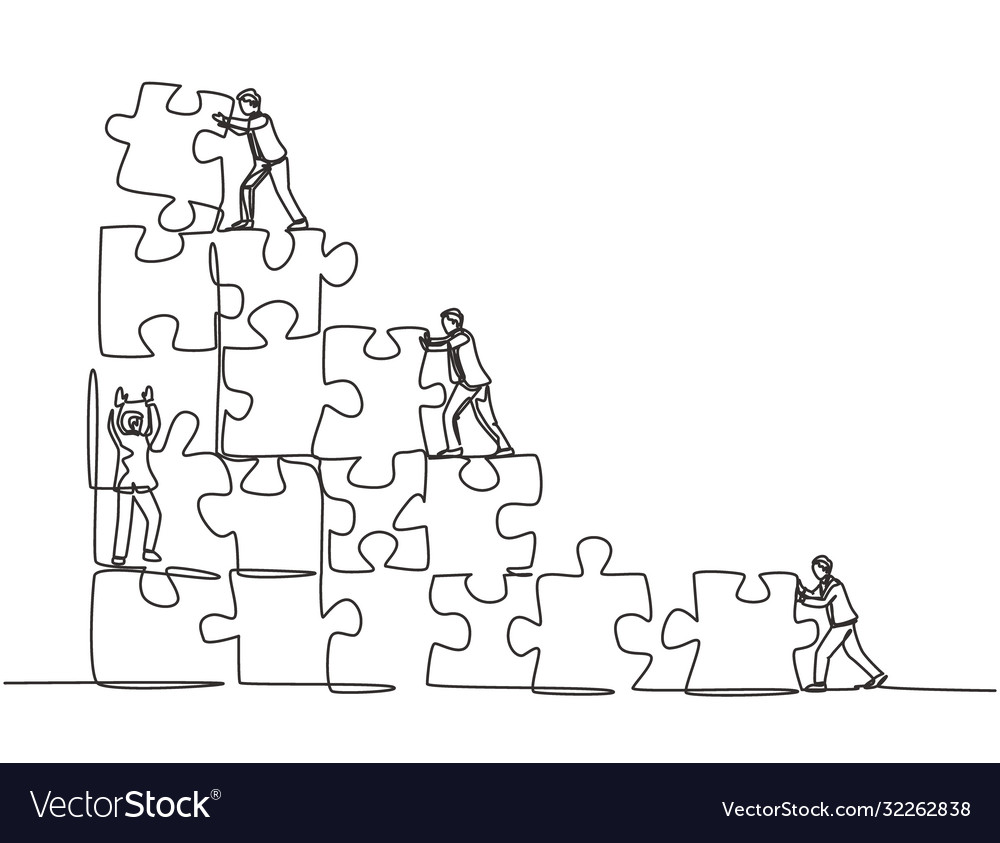 Klases audzinātāja sadarbība ar klasi attālināto mācību laikā
Ligita Irbe
Madonas Valsts ģimnāzijas 
direktores vietniece audzināšanas darbā
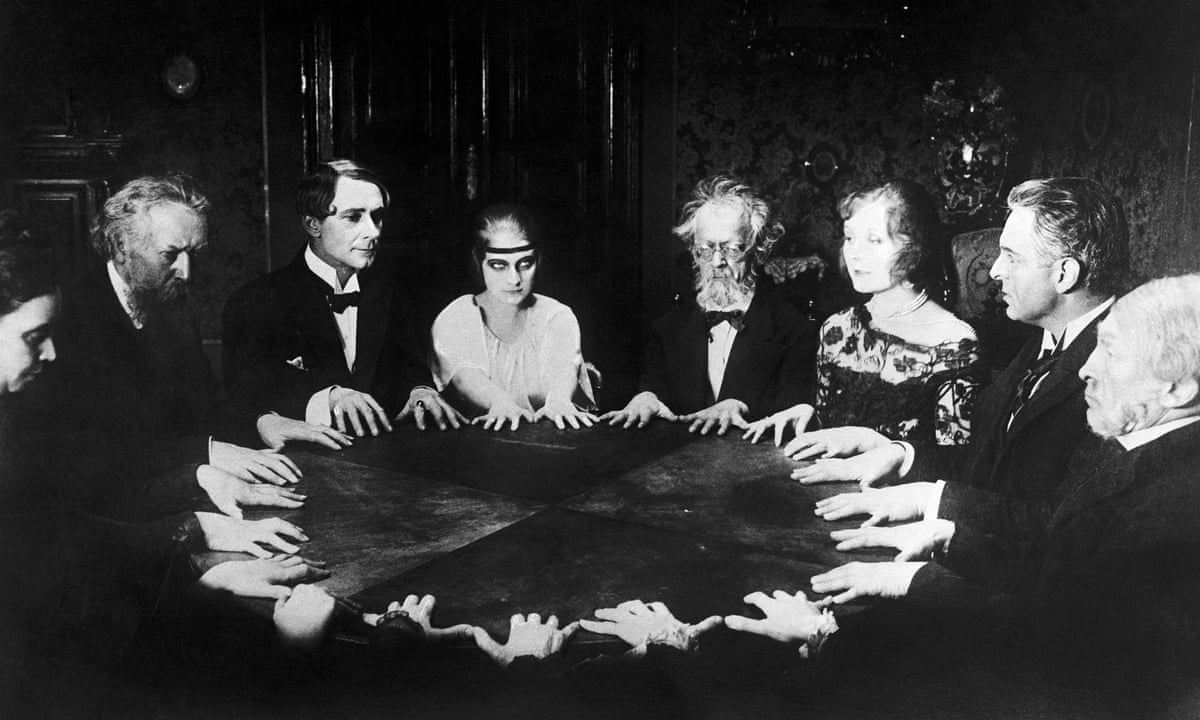 Mēs Tevi neredzam
Vai tu esi ar mums?
Un nedzirdam
SAZIŅA ATTĀLINĀTI
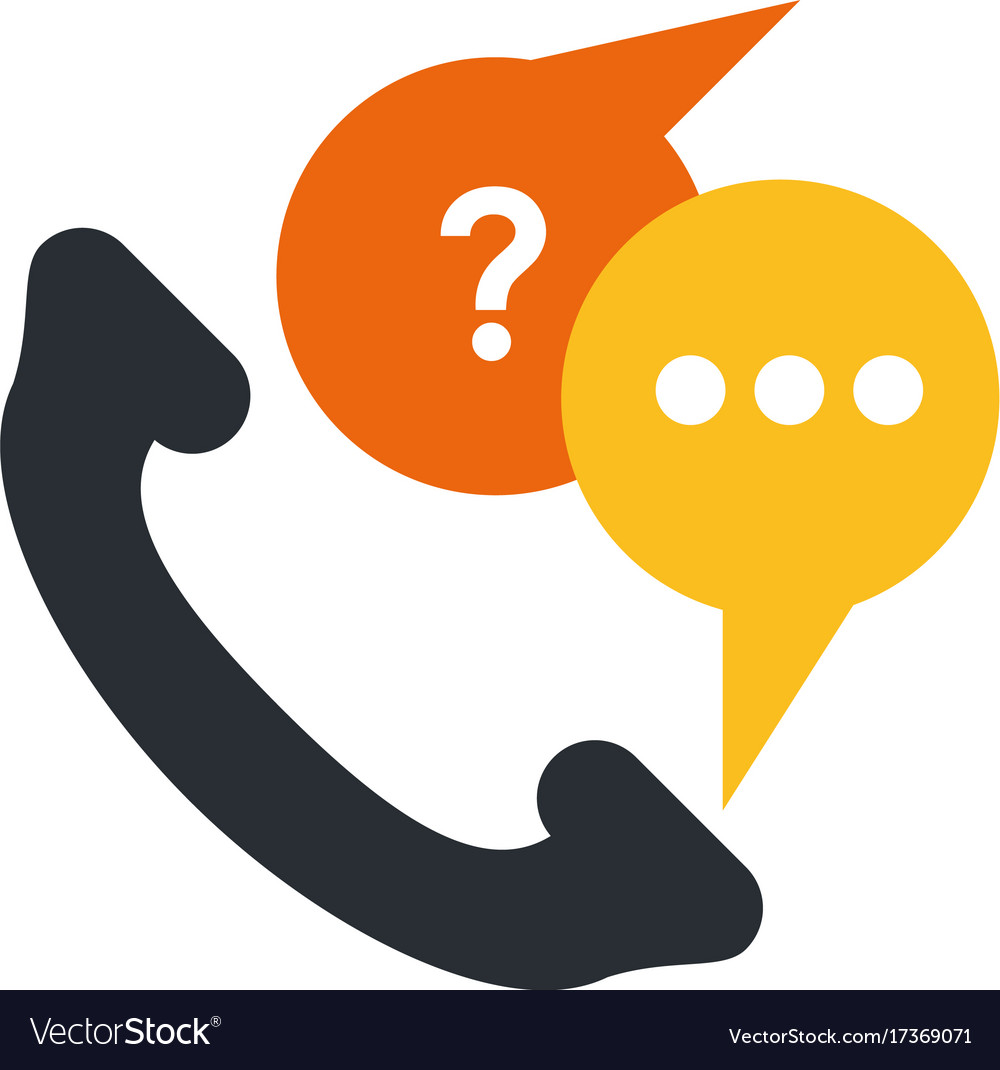 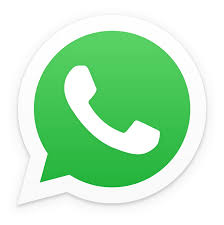 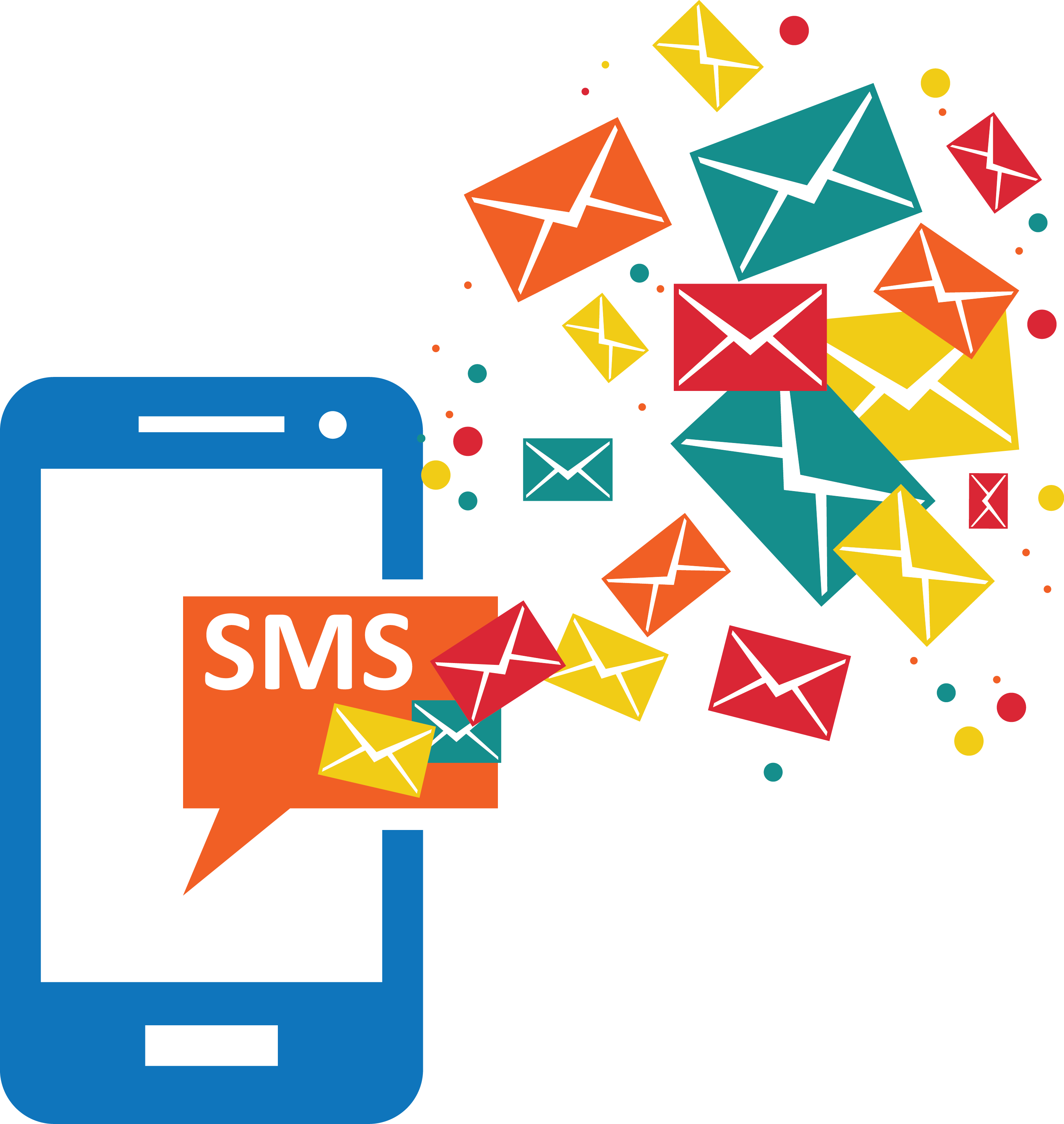 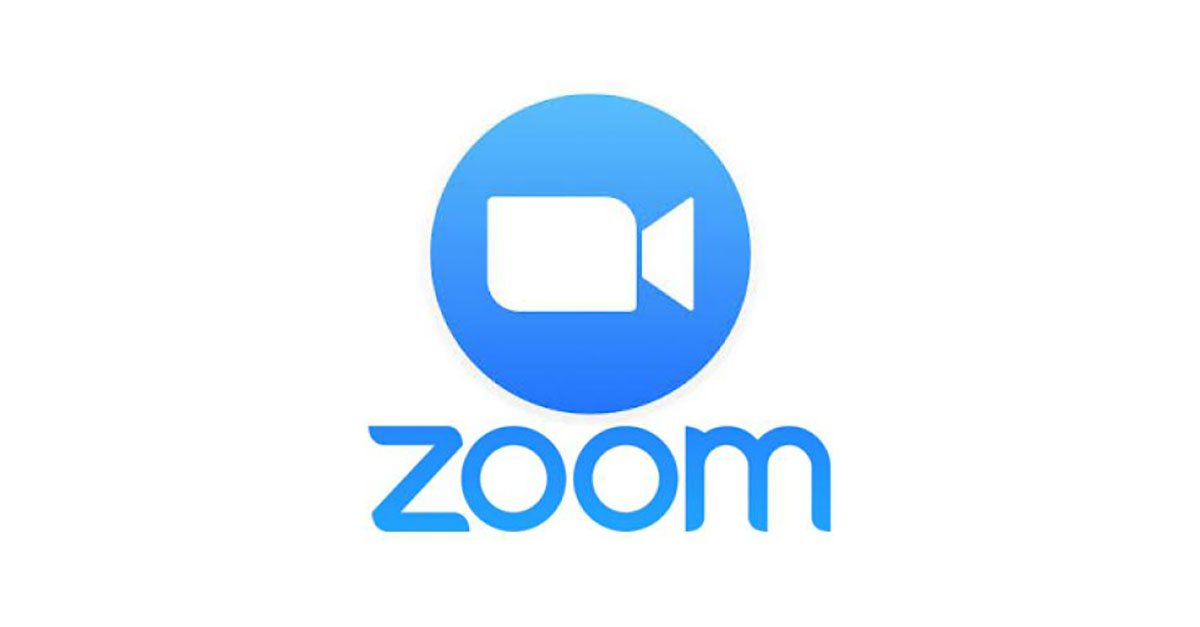 Kāpēc sadarbība ir svarīga ŠOBRĪD?
sociāli emocionālais atbalsts visām iesaistītajām pusēm
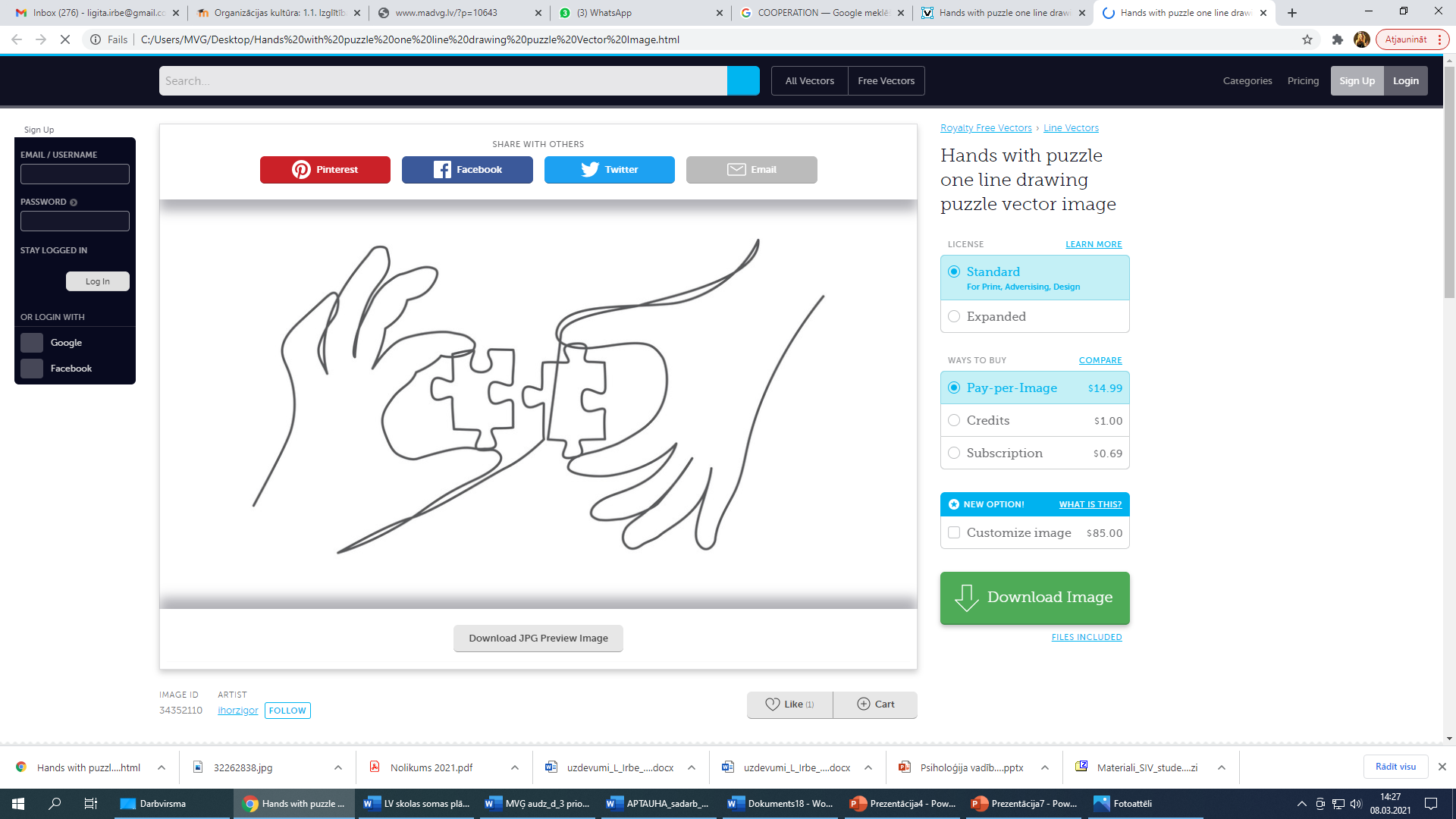 savstarpēja uzticēšanās
pieskatīšanas un uzraudzības funkcija
dažādas problēmsituācijas
mainās sadarbības formas
sakāpinātas emocijas
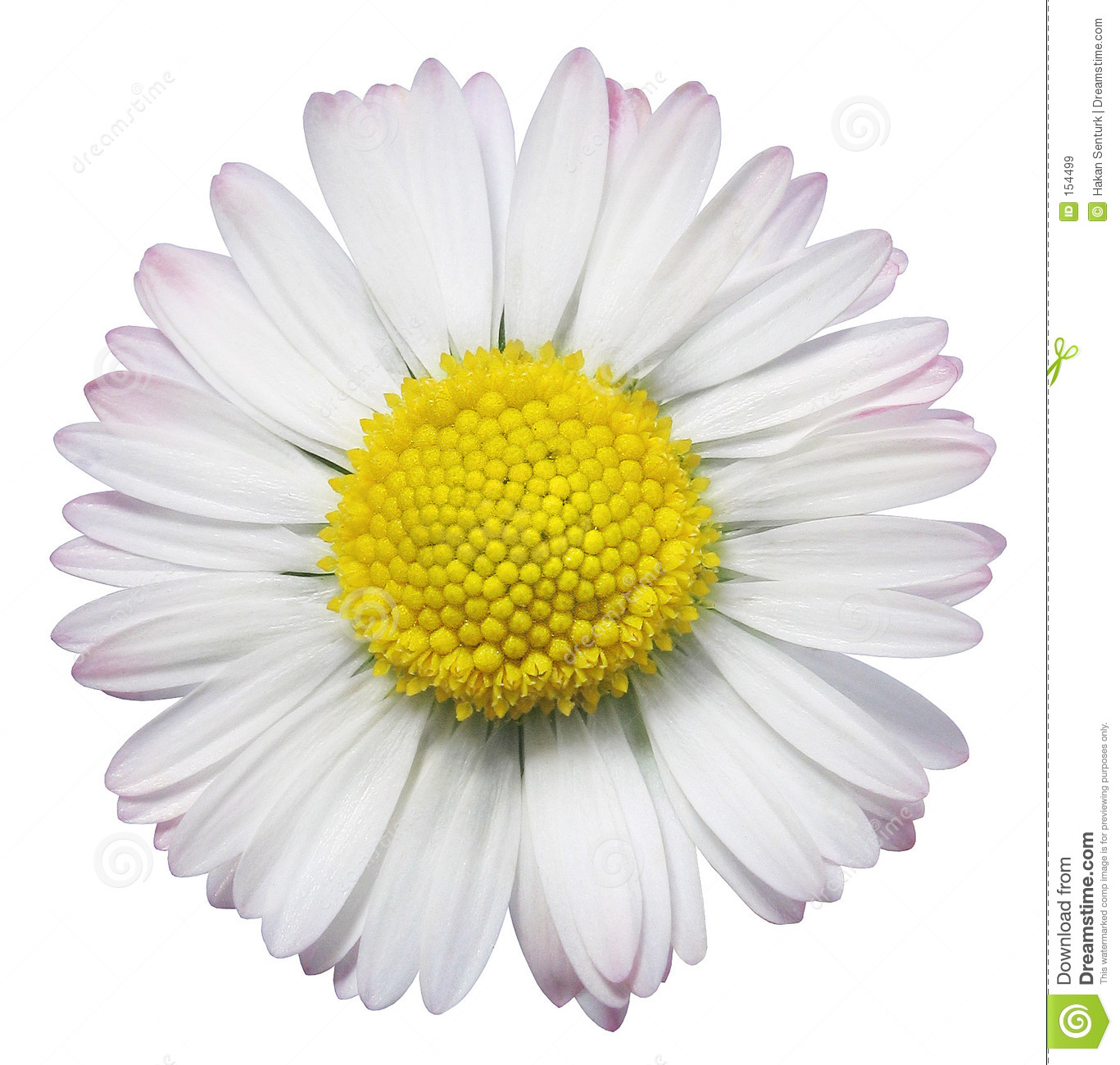 prasme klausīties
dalīšanās pieredzē
palīdzība
prasme jautāt
Sadarbībaspamatā
atbalsts
prieks
prasme runāt
[Speaker Notes: Kopīga, savstarpēji saskaņota darbība, vajadzības gadījumā cits citam palīdzot, cits citu atbalstot. (Beļickis, Blūma u.c. 2000). 
Tā ir arī savstarpēja pozitīva attieksme, palīdzība, atbalsts, dalīšanās pieredzē, kopīgs prieks par veiksmēm, prieks par kopā pavadīto laiku.]
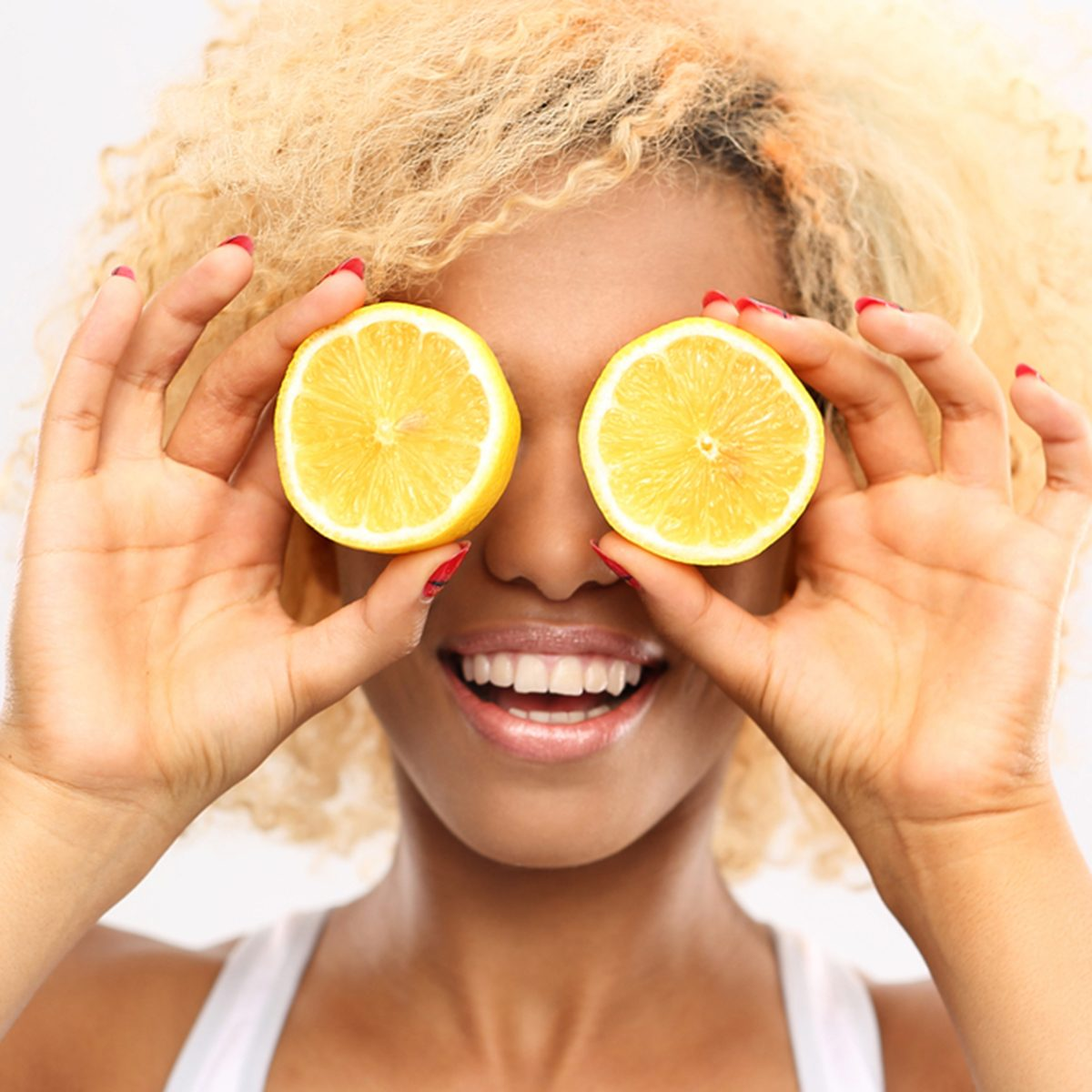 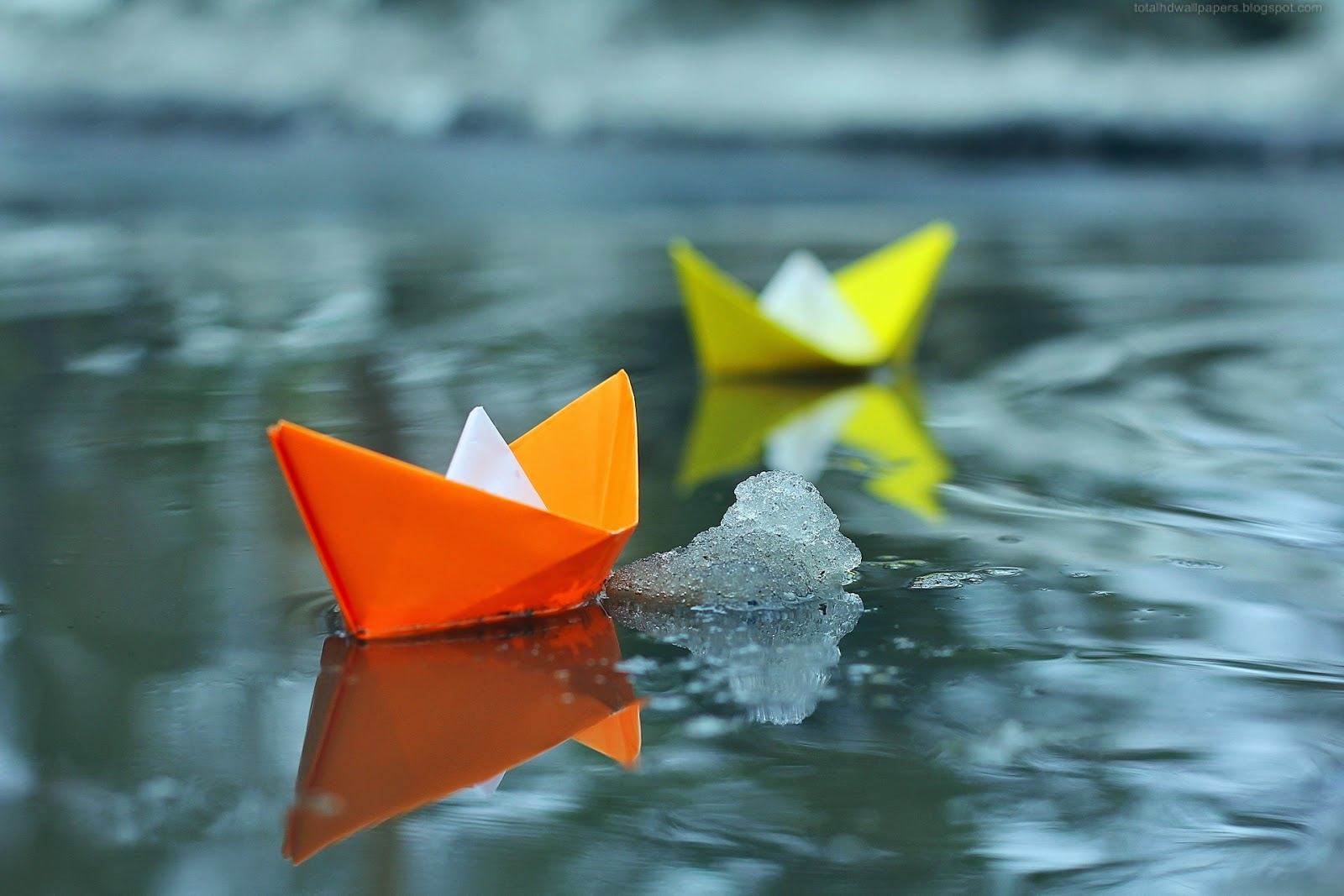 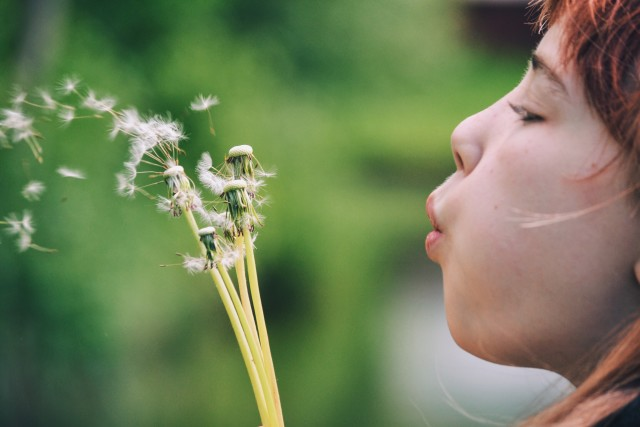 2.
3.
1.
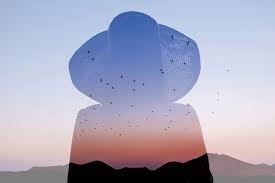 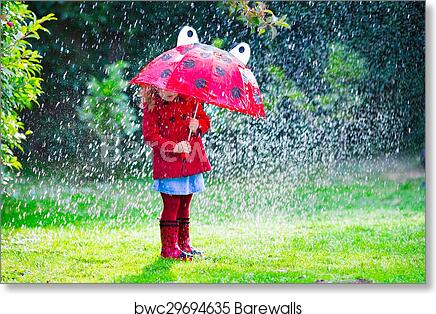 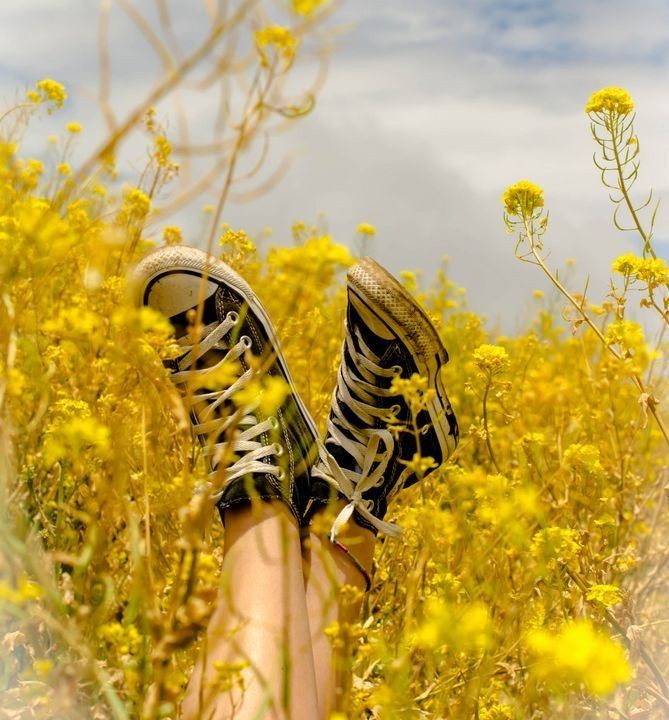 4.
6.
5.
[Speaker Notes: Kurš attēls no redzamajiem raksturo Jūsu šī  brīža noskaņojumu? Lūdzu ciparu ierakstiet čatā.]
Mūsu pieredze
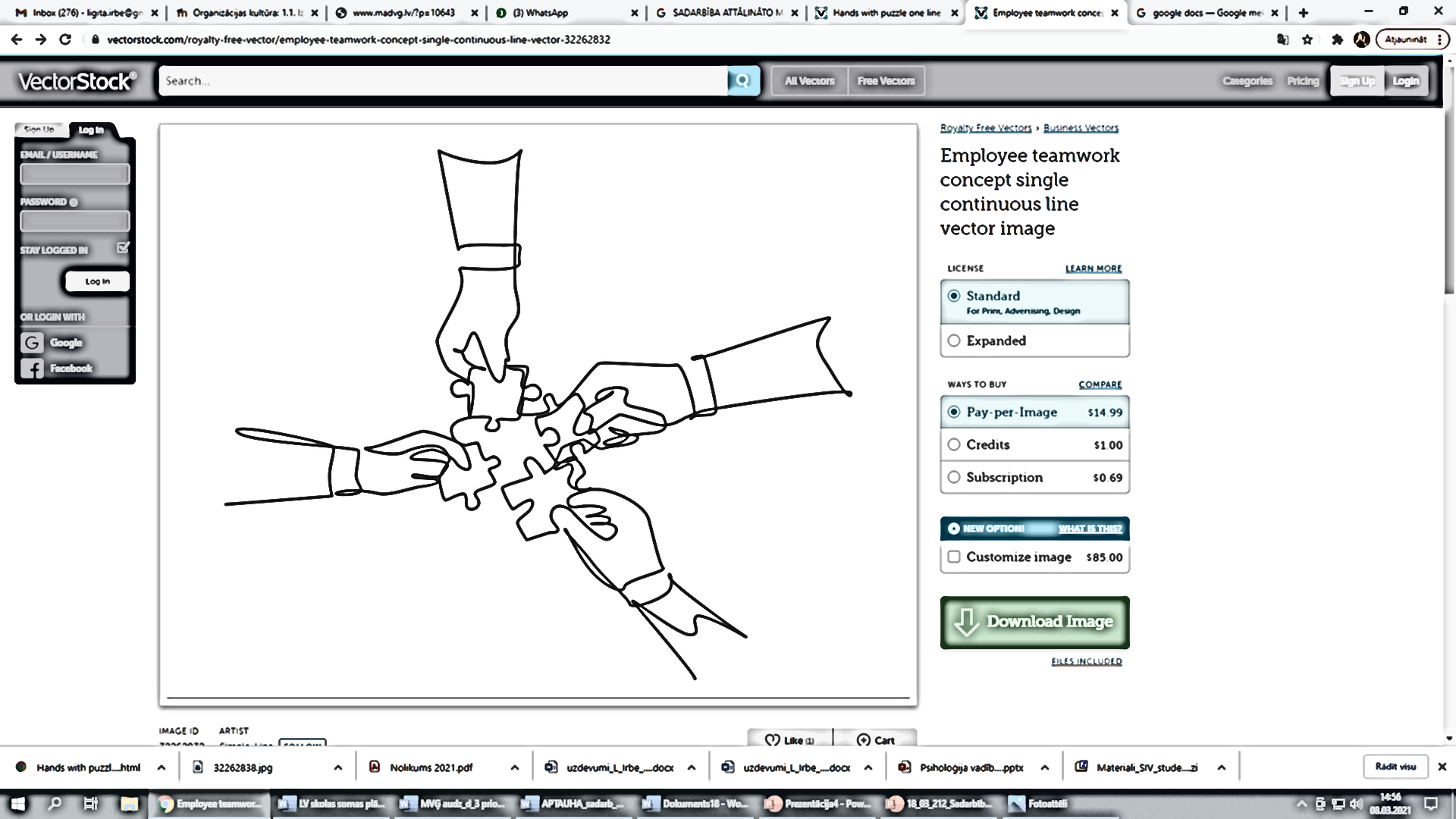 Audzināšanas stundas tiešsaistē 
2-3 reizes mēnesī (10.-12.kl.)
 katru nedēļu (7.-9.kl.)
Radoši uzdevumi 
Spēles tiešsaistē atbalstošas vides veicināšanai
IT iespēju izmantošana audzināšanas darbā
Radoši uzdevumi
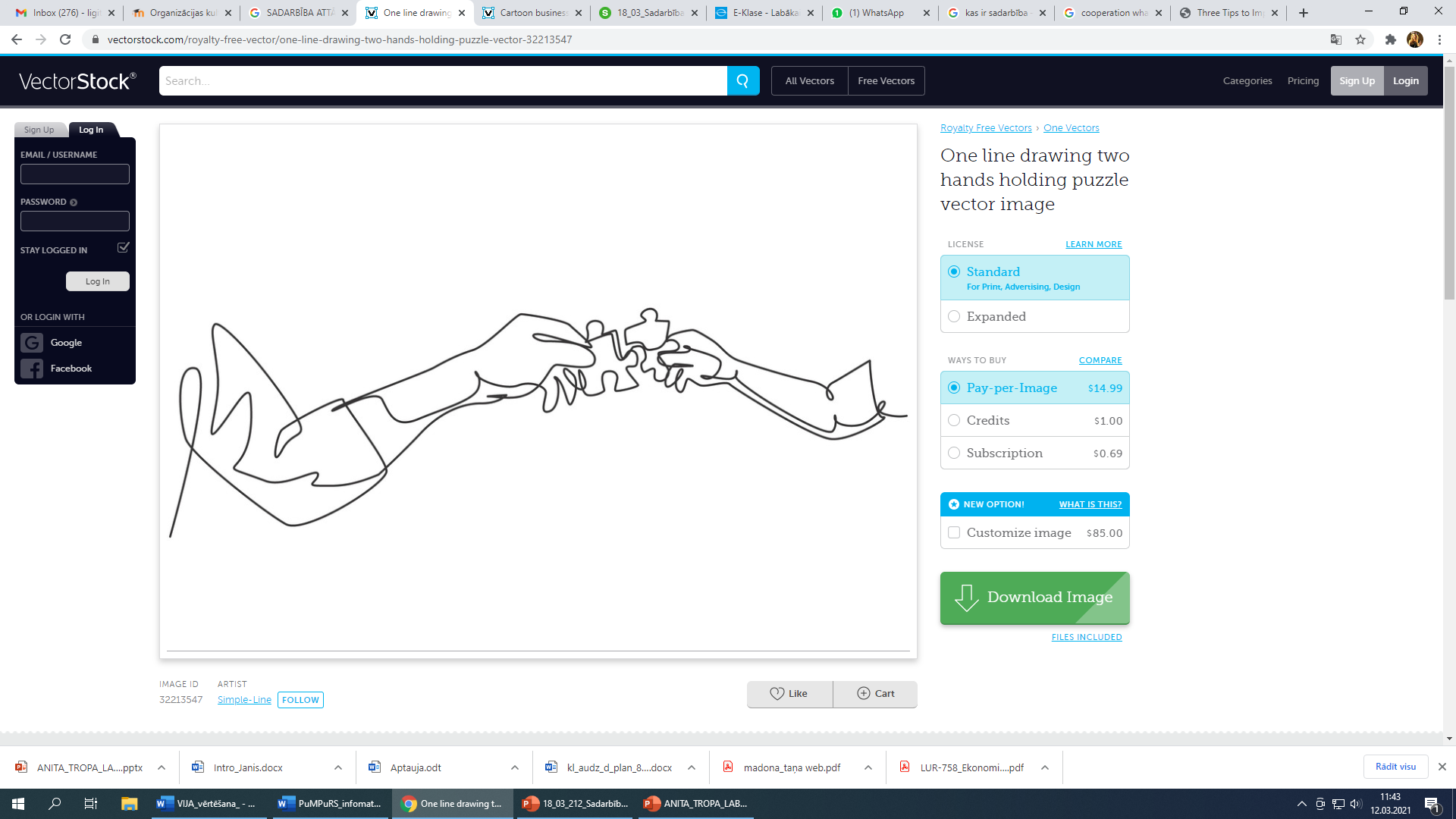 Klases kolektīva iepazīšana attālināti
SR-iepazīt klases kolektīvu attālināti
Foto/video/prezentācija un neliels apraksts par savām nodarbēm brīvajā laikā
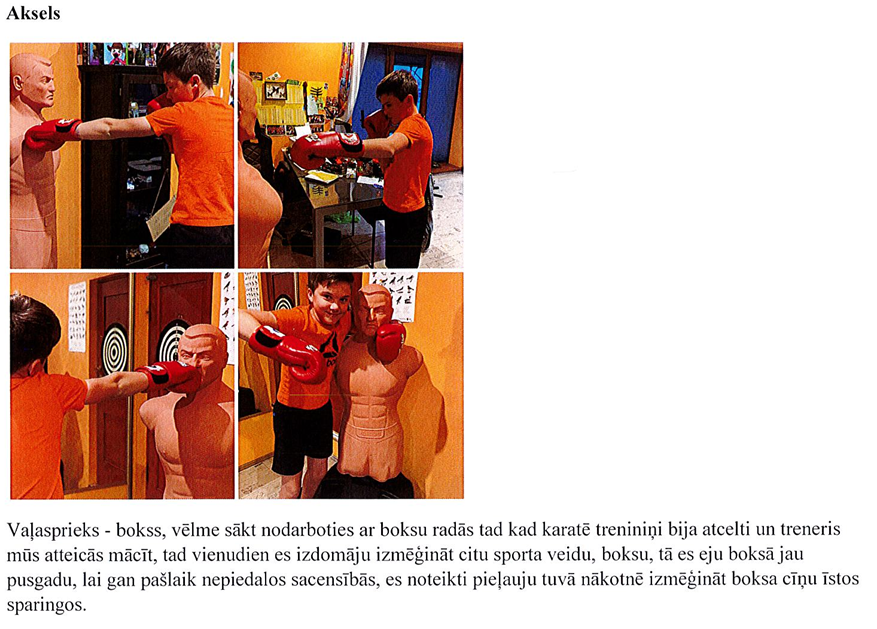 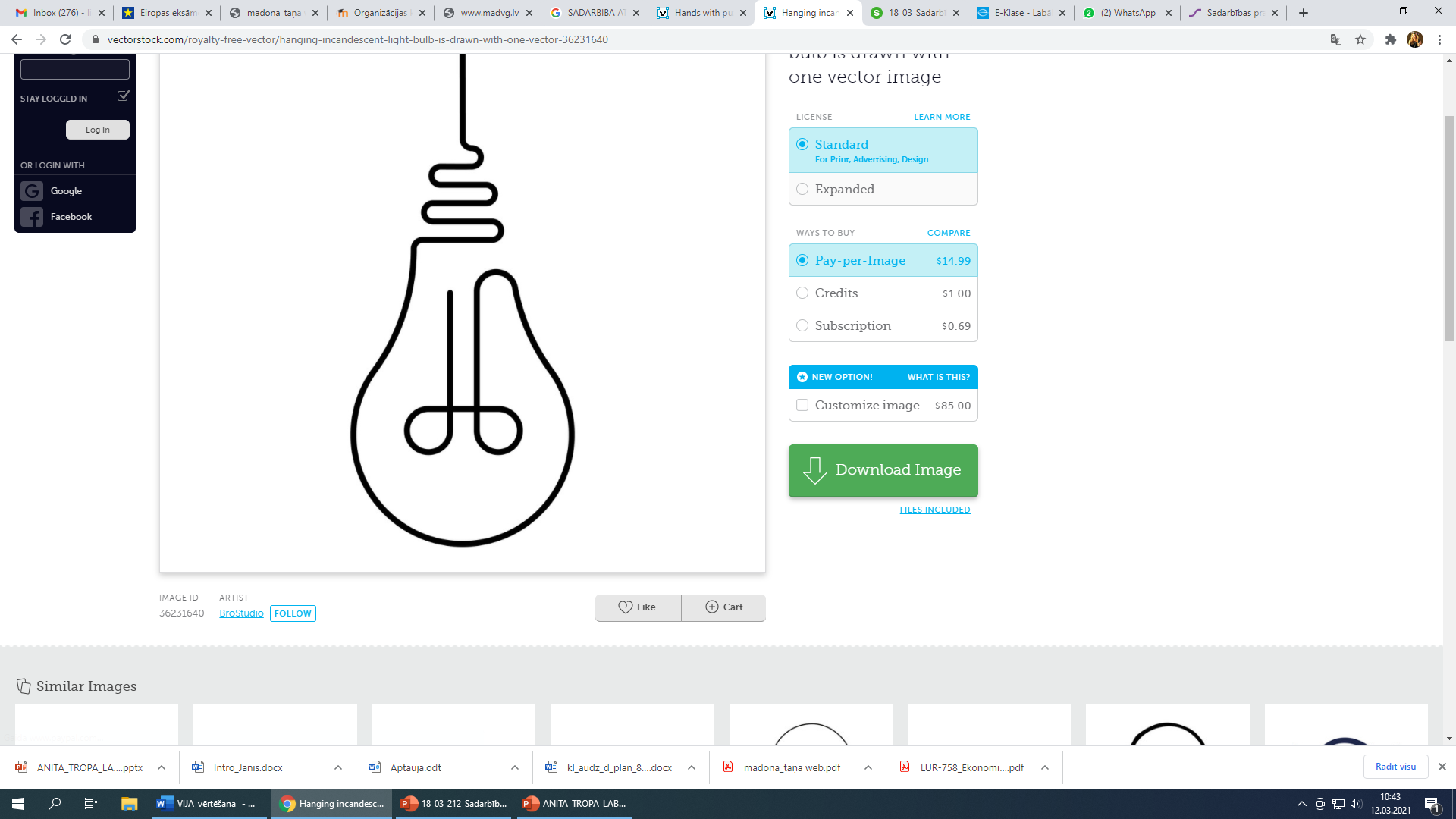 Veids, kā mudināt elpot svaigu gaisu
SR-Izveidot sniega skulptūru, dot tai moto, vārdu vai nosaukumu!
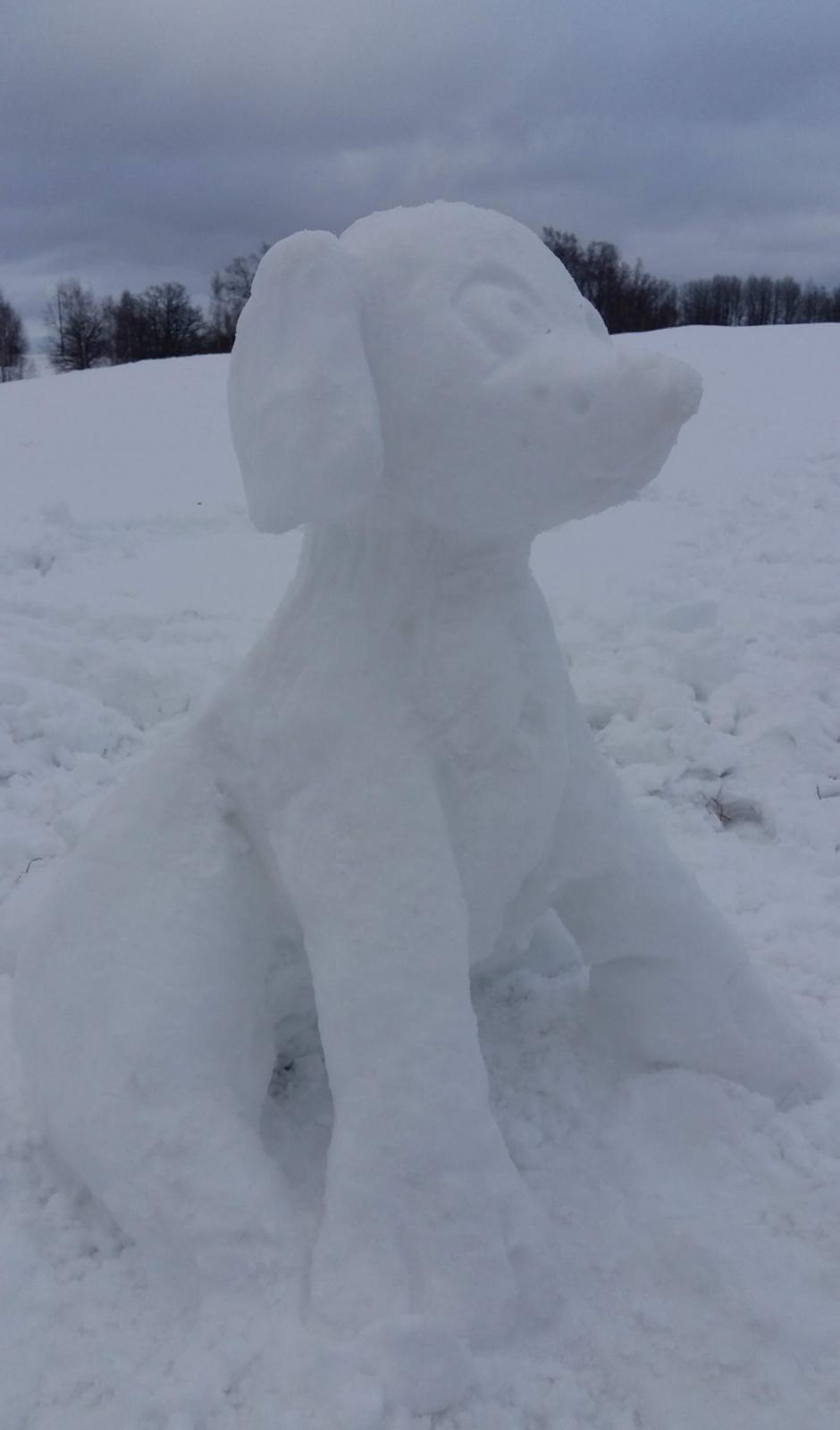 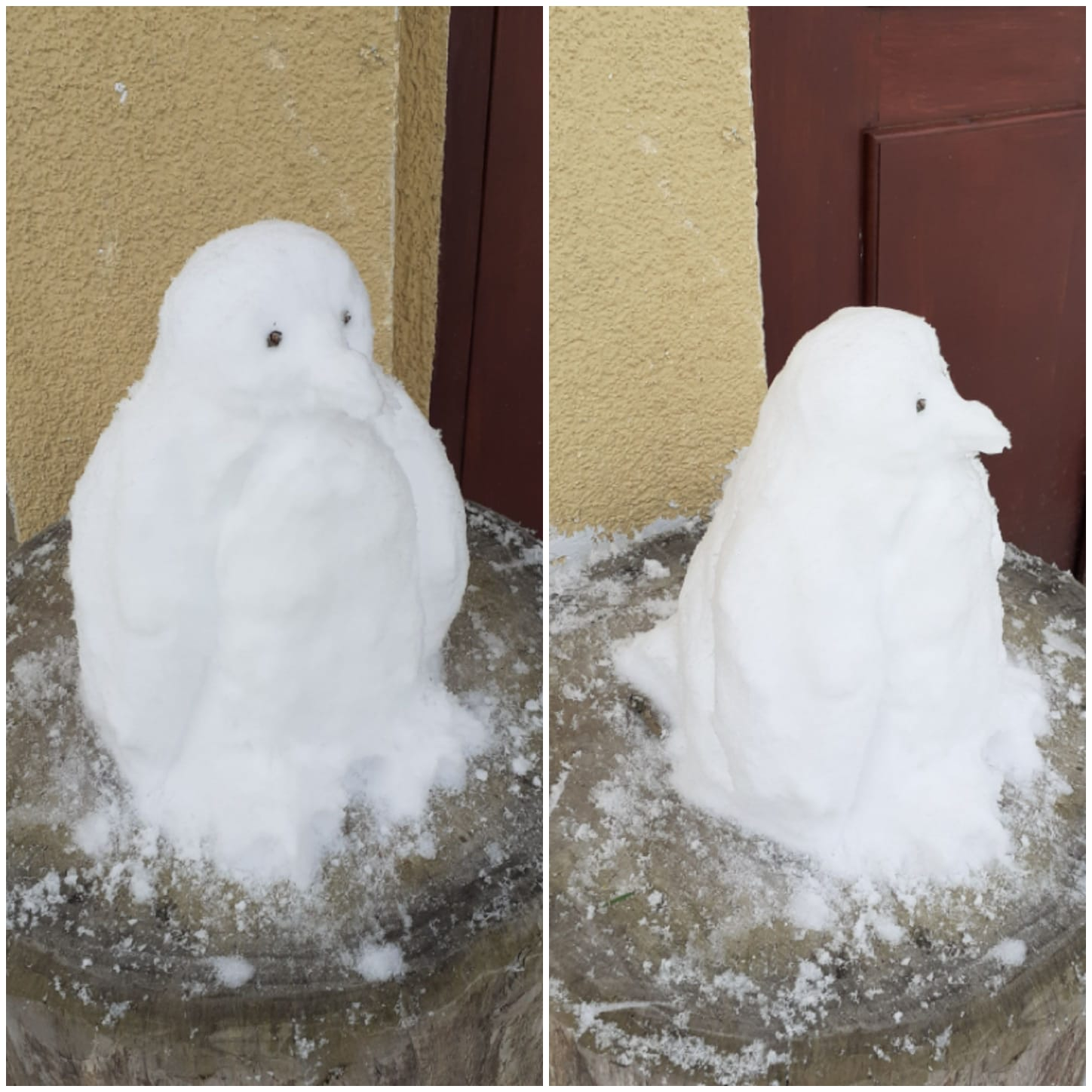 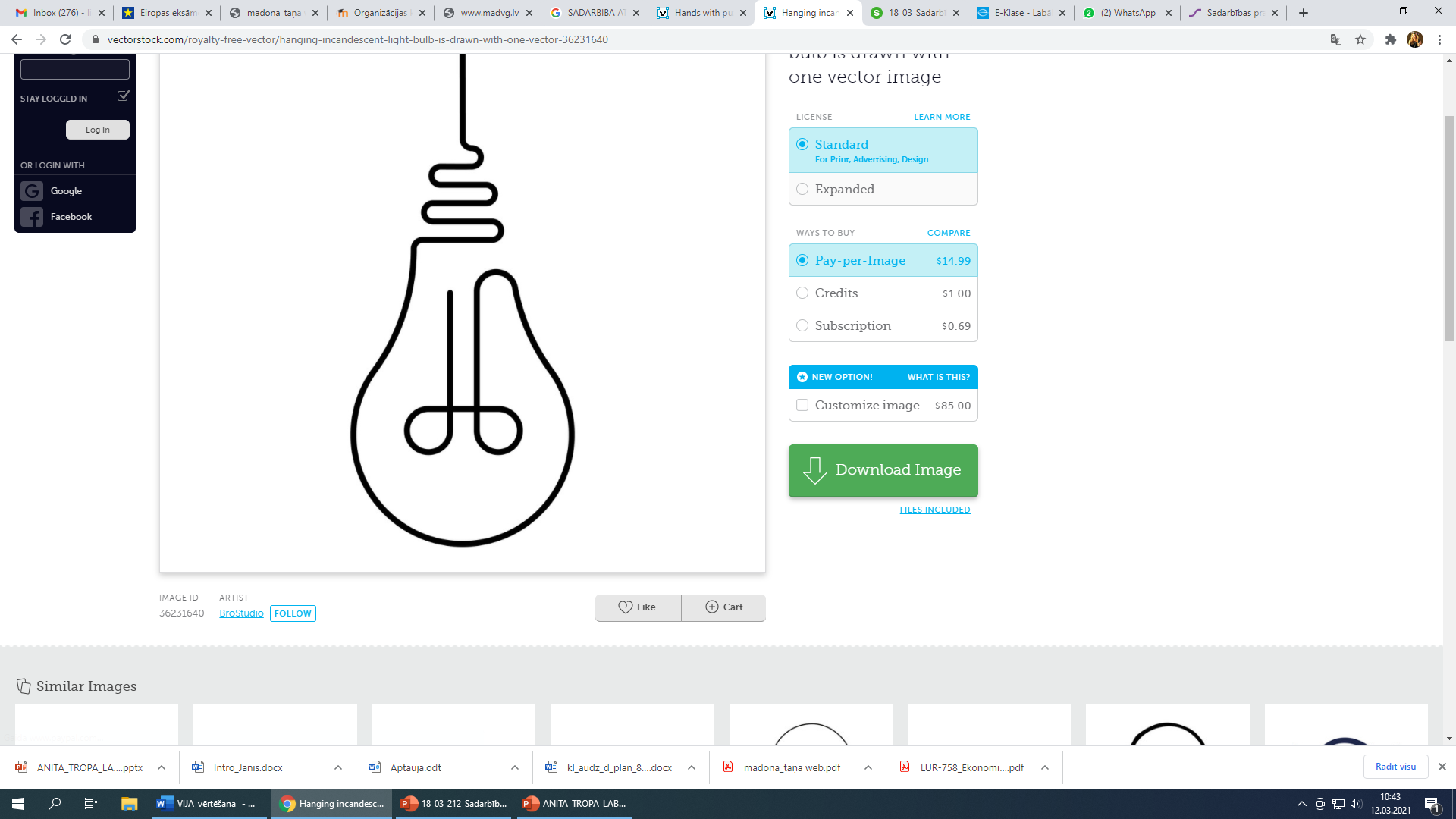 IT iespējas audzināšanas darbā
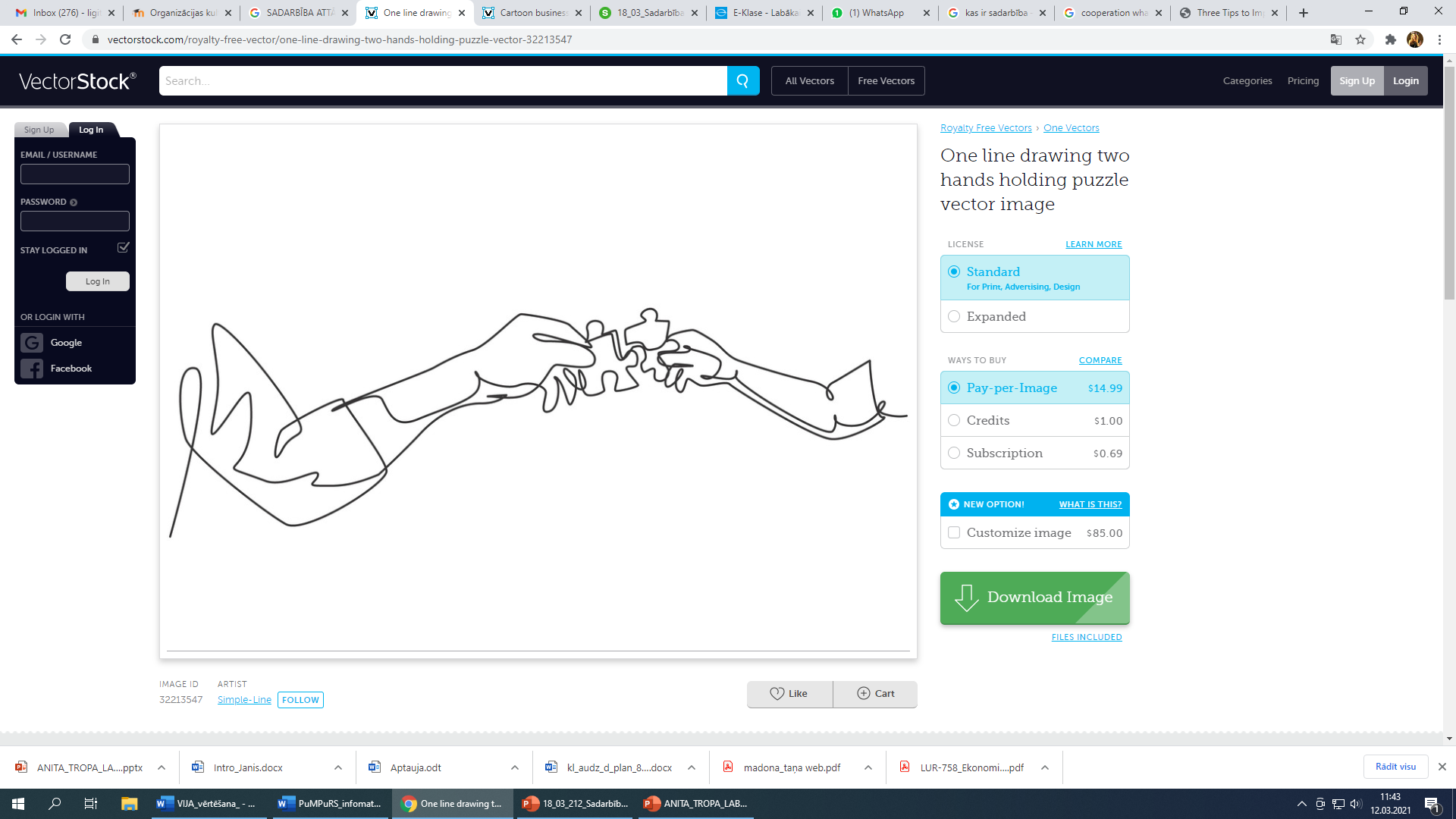 Slido.com
Pievienojies-
Slido.com
Ievadi kodu-
#18032021
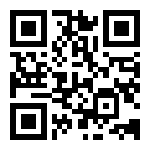 kahoot.com Drošība pirmajā vietā/Barikādēm-30
https://create.kahoot.it/details/f1a4a16d-1313-4c81-9ad6-d389cff92425
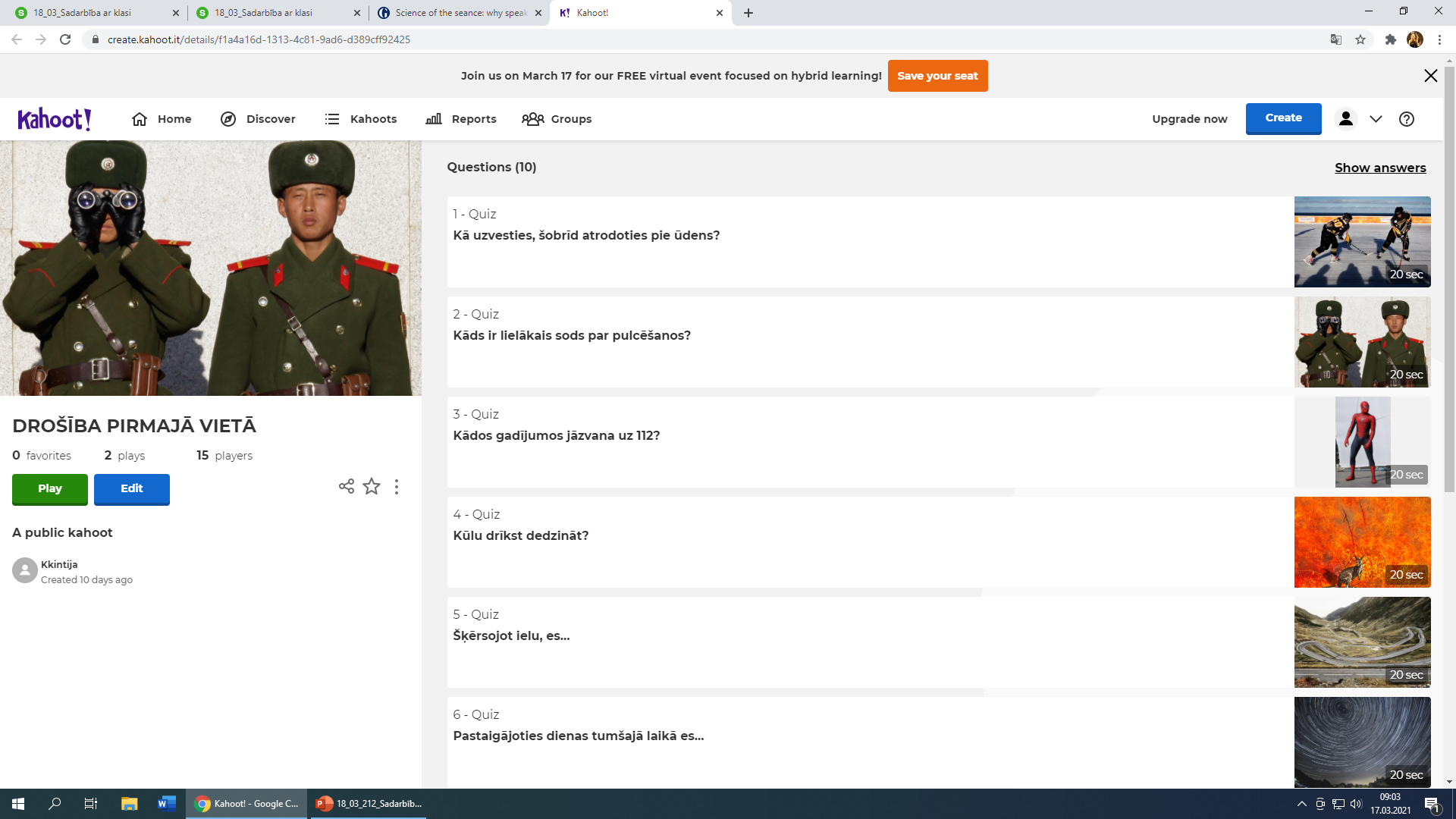 Spēles tiešsaistē ar klasi
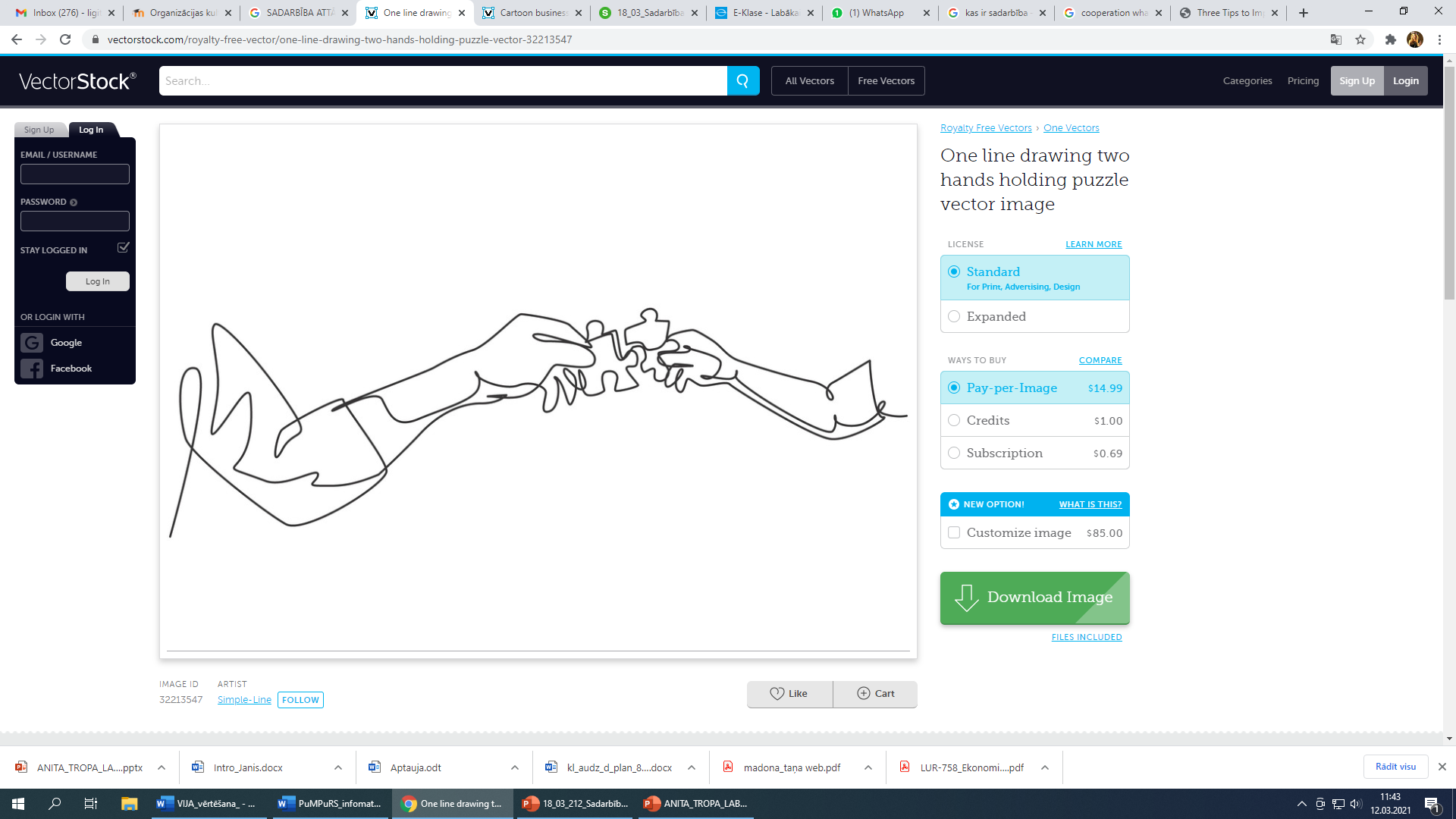 1 lieta vai 3 lietas
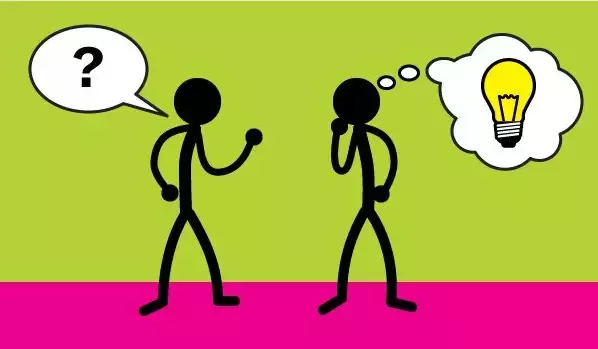 Var izmantot skolēnu iepazīšanai- uzdodot jautājumus, lai noskaidrotu viņu vērtības.
Viegli adaptēt dažādām situācijām, mainot jautājumu tematiku.
Paldies!
Vai ir kādi jautājumi?
Informācija saziņai: ligita.irbe@gmail.com.
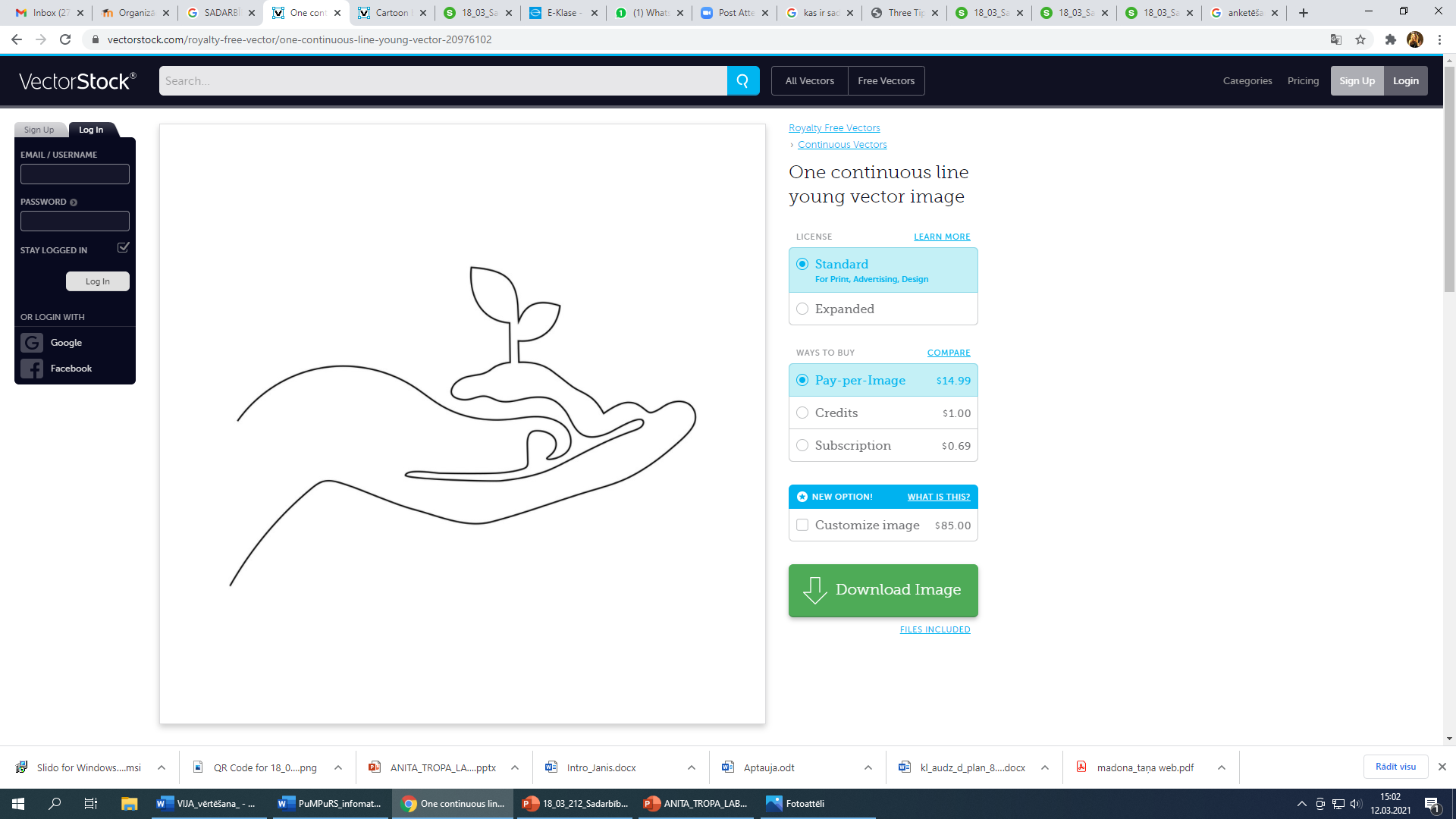